State and Federal OER Policy
Katie Steen, Open Education Policy Manager, SPARC
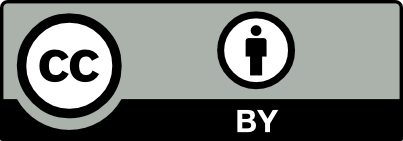 Why OER policy?
[Speaker Notes: Brady]
Policy Landscape
Federal

The Affordable College Textbook Act (H.R. 3840/S. 1864)

The Higher Education Act

Price Disclosure Provision

FY18 and FY19 appropriations

   SPARC leads OER coalition in DC on federal policy
State
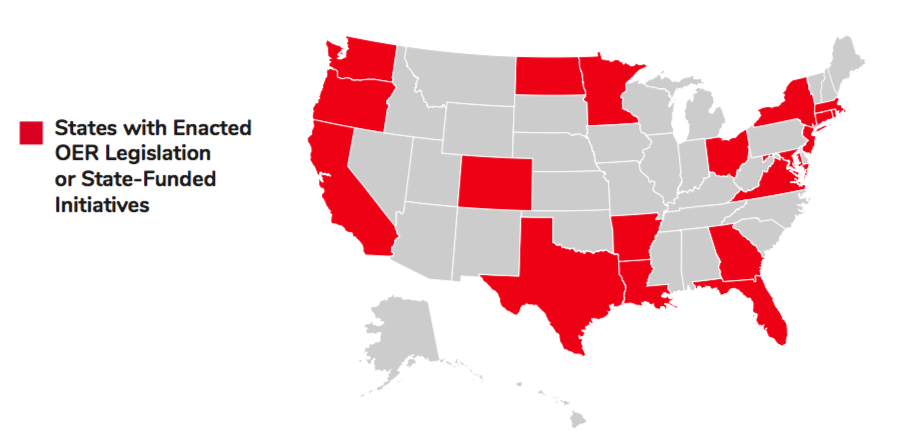 State
Nearly half of all states have considered OER legislation in recent years 

27 active higher education OER bills in 2018

35 bills total including K-12

SPARC OER State Policy Tracker: https://sparcopen.org/our-work/state-policy-tracking/
 
SPARC OER State Policy Playbook: https://sparcopen.org/our-work/oer-state-policy-playbook/
Trends in OER State Policy
[Speaker Notes: Katie]
Positive Trends
OER Grant Programs
Maryland 2017: SB 424 (passed)
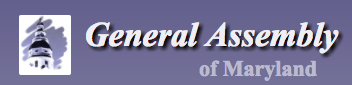 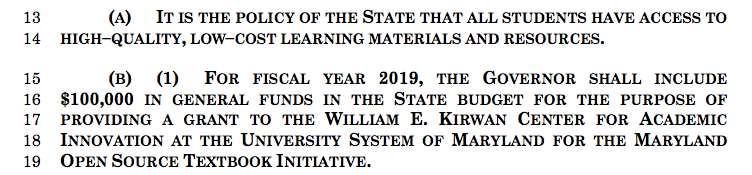 [Speaker Notes: Katie and Brady]
Course Catalog Marking
Washington 2017: 
HB 1375 (passed)
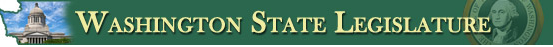 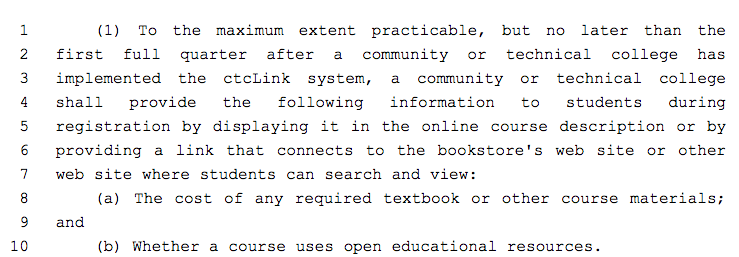 Iowa 2018: SF 2362
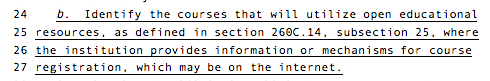 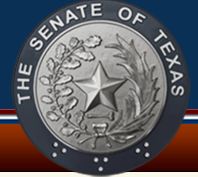 2017 Texas: SB810 (passed)
Sec. 61.0668.  OPEN EDUCATIONAL RESOURCES GRANT PROGRAM.  (a)  In this section, "open educational resource" has the meaning assigned by Section 51.451.
(b)  The board shall establish and administer a grant program to encourage faculty at institutions of higher education to adopt, modify, redesign, or develop courses that use only open educational resources.
[Speaker Notes: Texas SB 810]
Savings Challenge
Rhode Island 2016
Governor’s Challenge
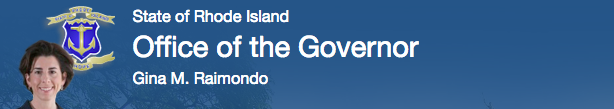 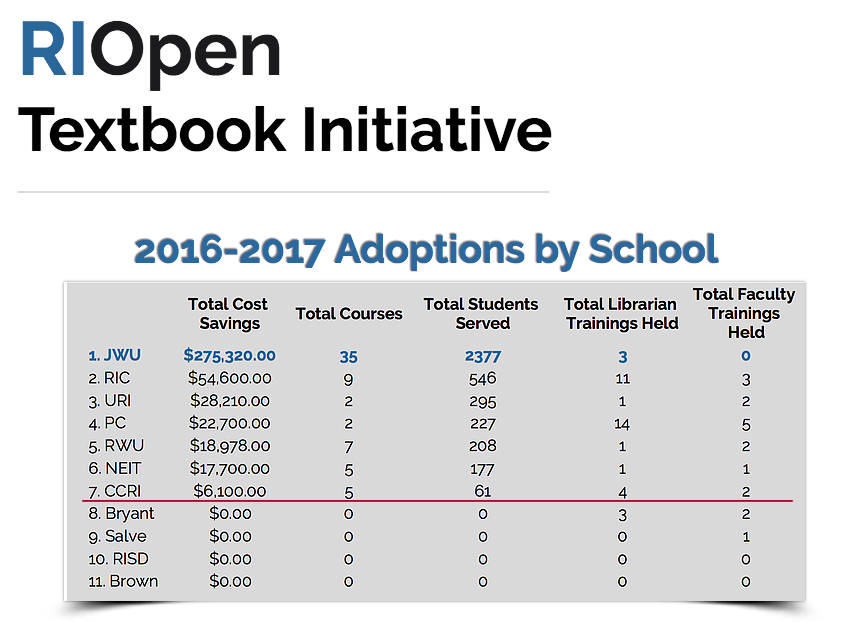 [Speaker Notes: Rhode Island governor issued a savings challenge to the state’s higher ed institutions
More than half of the institutions joined the effort right at the start - from Community College of Rhode Island to Brown University
One year later they’ve reached nearly a tenth of the goal, which is significant considering many of the campuses were starting from square one]
OER Task Forces
Connecticut 2015: HB 6117 (passed)
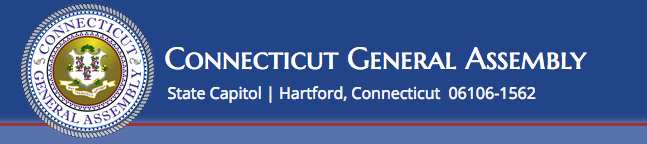 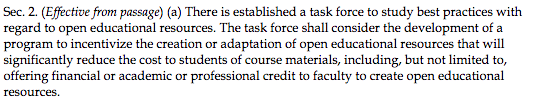 **This legislation does establish a grant pilot program
Concerning Legislation
Digital Discounts
Innovative Pricing Models
Inclusive Access
Access Codes
Arkansas Publisher Packet
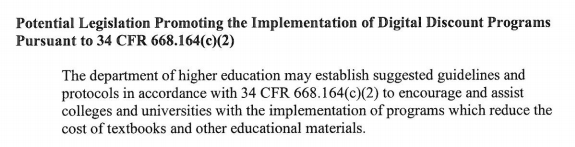 2015 Department of Education Regulation
Virginia 2018: HB 454
5. Provisions address the availability of required textbooks to students otherwise unable to afford the cost.
E. The governing board of each public institution of higher education shall implement [ policies, procedures, and ] guidelines [ that encourage for ] the adoption and use of low-cost and no-cost open educational resources [ and low-cost commercially published materials ] in courses offered at such institution.
New Jersey 2018: S 768/A 3254
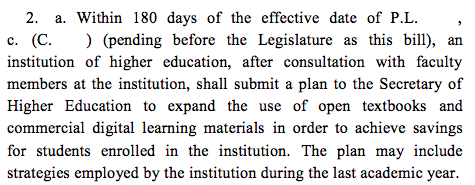 Connecticut 2017: SB 948 (passed)
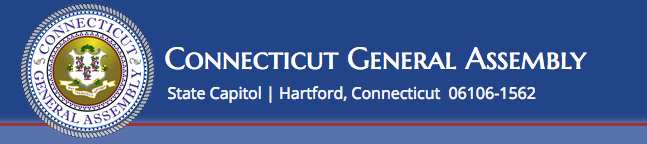 Section 1. (NEW) (Effective January 1, 2018) The Office of Higher Education and the constituent units of the state system of higher education, as defined in section 10a-1 of the general statutes, may each establish guidelines that encourage institutions of higher education in this state to implement programs that reduce the cost of textbooks and other educational resources for students.
Massachusetts 2017: HB 4200 (passed)
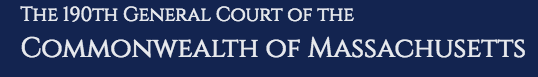 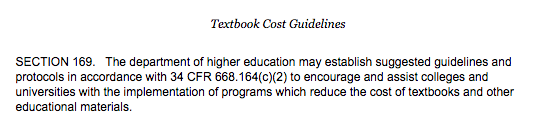 California 2017: SB 727
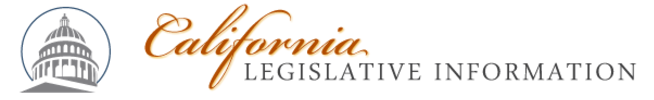 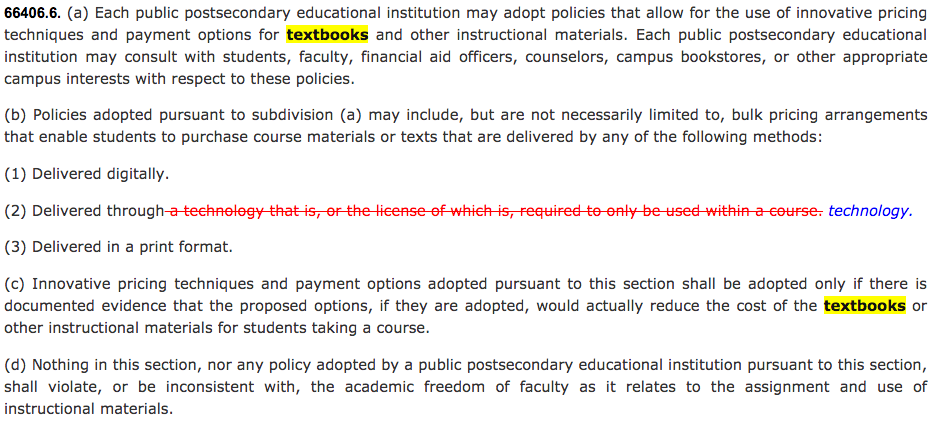 Recommendations and Discussion
Meet with librarian(s) 

Brief government relations office on OER

Stay connected to other institutions 

Start relationship with legislator on OER

Activity: Pitch to legislators on OER
Resources
SPARC OER State Policy Tracker: https://sparcopen.org/our-work/state-policy-tracking/
 

SPARC OER State Policy Playbook: https://sparcopen.org/our-work/oer-state-policy-playbook/

Creative Commons USA OER State Legslative Guide: https://creativecommonsusa.org/index.php/2018/01/16/new-state-legislative-resources/

SPARC Open Education staff: https://sparcopen.org/people/
Questions?
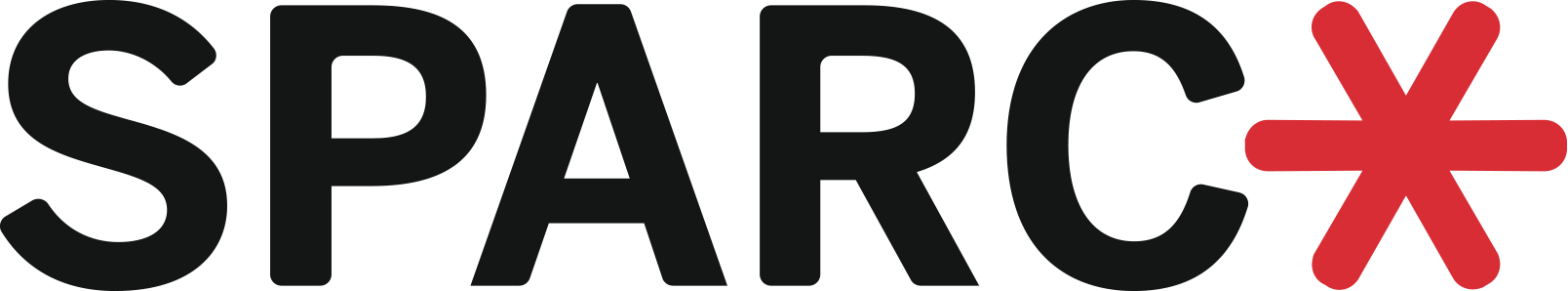 Katie Steen, Open Education Policy Manager
katie@sparcopen.org
@katiesteen627